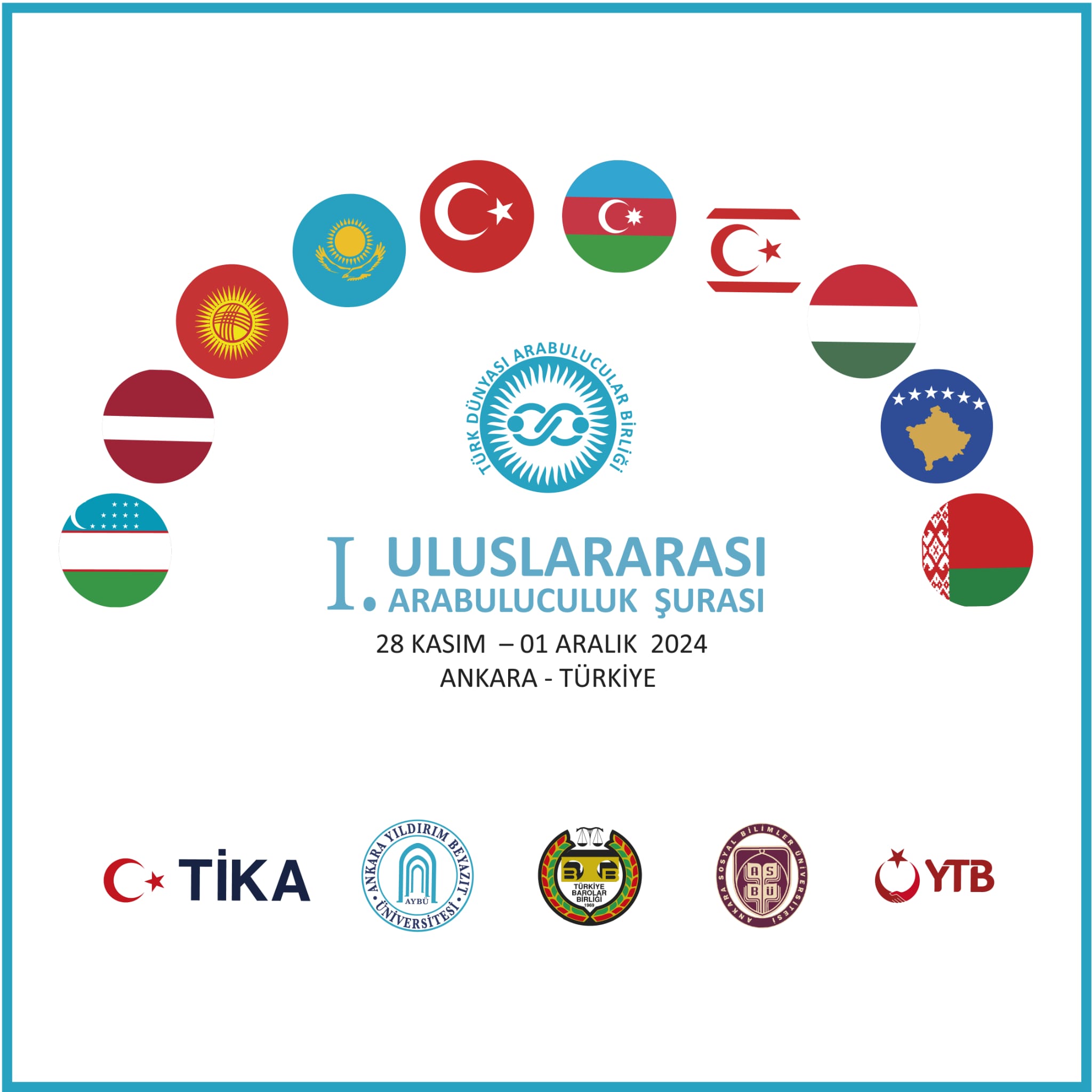 Türkiye’de Arabuluculuğun Gelişimi
Arb. Av. Prof. Dr. Şebnem Akipek Öcal
TED Üniversitesi Öğretim Üyesi
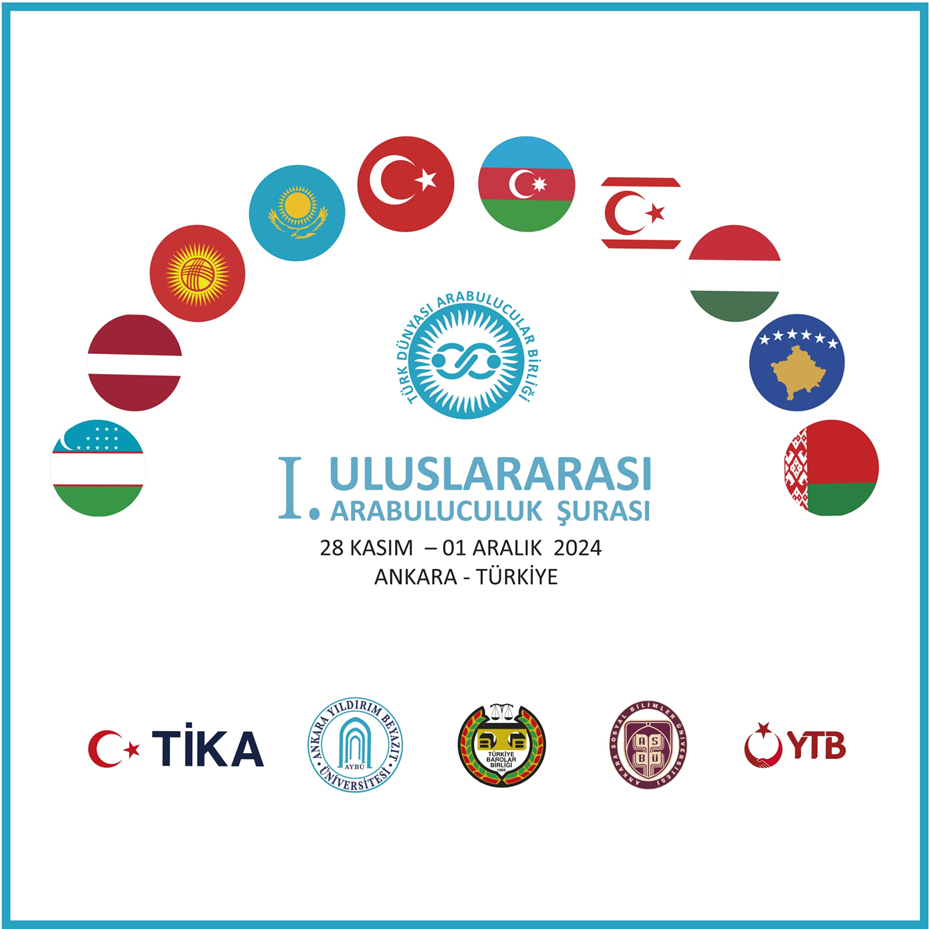 Bir hukuki ilişkide taraflar arasında çıkabilecek uyuşmazlıkların çözümü büyük önem taşır.
Hukukun iki temel işlevi vardır:
1. Önlemek
2. Telafi etmek
Bu iki işlevin aslında olabildiğince dengeli bir şekilde hukukçular tarafından sunulması gerekir.
Ancak ülkelerin gelişmişlik ve eğitim düzeyine göre ilk işlev fazla kullanılmayabilir, ki ne yazık ki ülkemiz bu durumdadır.
Bu halde de telafi etme ön plana çıkar. Telafi etmede amaç bir uyuşmazlığın basit, hızlı, ucuz ve etkili çözümüdür. Bir hukuki ilişkide taraflar arasında uyuşmazlık çıktığında, bu uyuşmazlığı çözmek için akla gelen ilk yöntem kuşkusuz dava açmak ve mahkemeye gitmektir. Klasik yöntem olan mahkeme mekanizması bu belirtilen özellikleri her durumda sağlayamaz. Bu halde de «alternatif uyuşmazlık çözme yöntemleri» adı verilen yöntemler karşımıza çıkar.
Arabuluculuk Nedir?
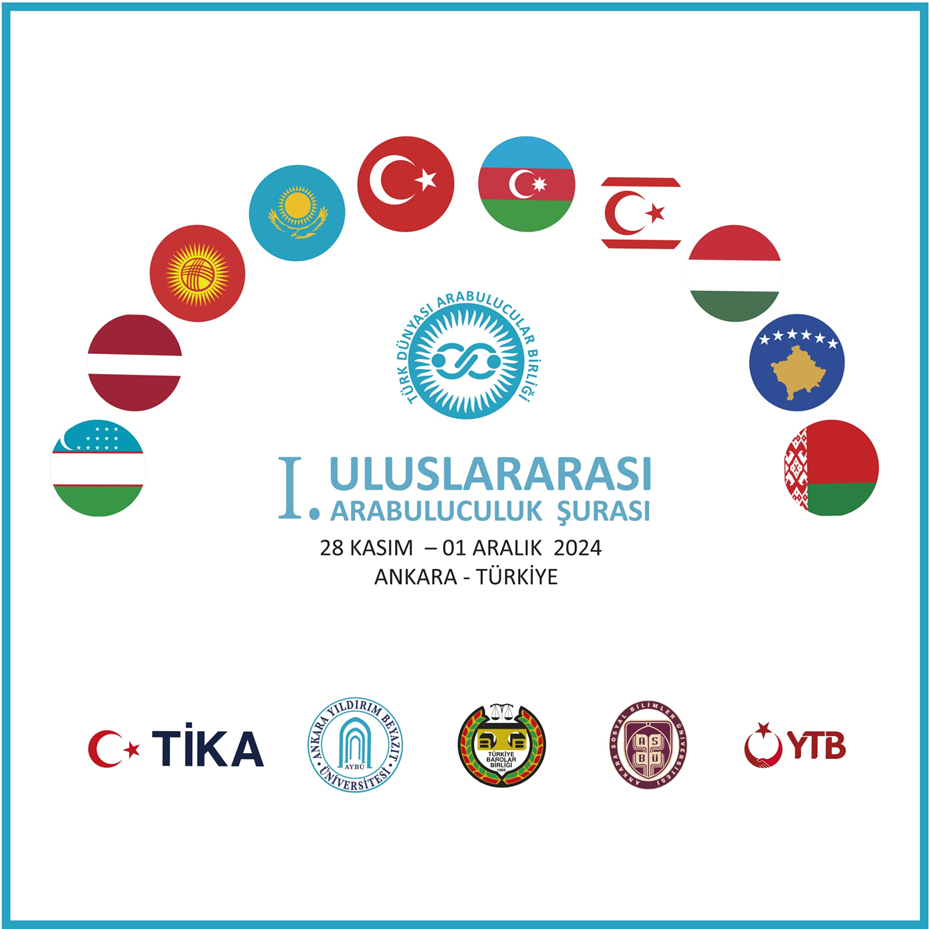 Alternatif uyuşmazlık çözme yöntemleri dendiğinde akla ilk gelenler müzakere (negotiation), uzlaşma (conciliation), arabuluculuk (mediation) ve tahkim (arbitration) olarak sayılabilir.
Alternatif uyuşmazlık çözme yöntemleri arasında Dünya’da birçok ülkede uzun yıllardır uygulanan ve İngilizce «Mediation» olarak adlandırılan yöntem Ülkemizde de ön plana çıkmaya başlamıştır. Dilimizde «arabuluculuk» olarak adlandırılan bu yöntem taşıdığı sayısız avantaj ile giderek daha çok kullanılır ve tercih edilir hale gelmektedir.
Arabuluculuk, çok eski çağlardan beri kullanılan bir uyuşmazlık çözüm yöntemidir. Uzak Doğu ve Afrika’da arabuluculuğun tarihçesinin eski çağlara kadar gittiği bilinmektedir. Hatta pek çok kültürde arabuluculuk, alternatif değil, temel uyuşmazlık çözüm yöntemi olarak kullanılmıştır.
Arabuluculuk Nedir?
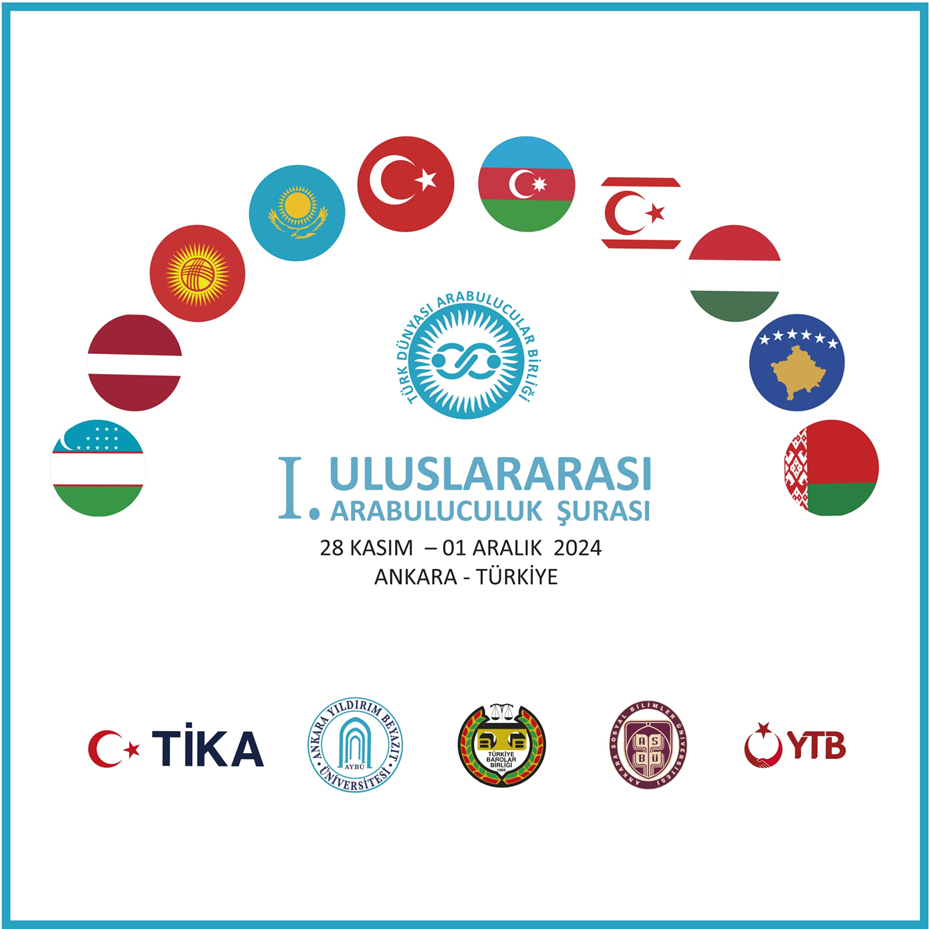 Osmanlı İmparatorluğu’nda ulemanın bazı faaliyetleri, modern anlamda arabuluculuğu çağrıştırmakta ve Anadolu kültürü içinde bu yöntemin aslında hiç yabancı olmadığını göstermektedir.
Türk hukuk tarihinde, özellikle Osmanlı Hukukunda, uzunca bir süre uygulanan “muslihun” kurumunun arabuluculuğun Türk hukukundaki tarihsel kökenini oluşturduğu ifade edilebilir. Muslihun kurumu, Osmanlı Hukukunda oldukça yerleşik ve tavsiye edilen bir uygulamadır. Mahkeme kararlarında ve bilimsel çalışmalarda bu husus “sulh, hükümlerin efendisidir” şeklinde ifade edilmektedir. 
Sulh görüşmelerinde taraflar arasında dengenin kurulması, sulh olunan konuda tekrar dava açılamaması ve açılsa bile reddedilmesi günümüze ışık tutacak niteliktedir.
Dolayısıyla arabuluculuk, yeni bulunmuş bir barışçı çözüm yöntemi değildir. Yeni olan, arabuluculuğun ayrı bir kurum, usul ve meslek olarak düzenlenmesidir. 
Modern anlamda arabuluculuk, Amerika Birleşik Devletleri’nde 1960’lı yılların sonunda sıklıkla kullanılmaya başlamıştır.
Arabuluculuk Nedir?
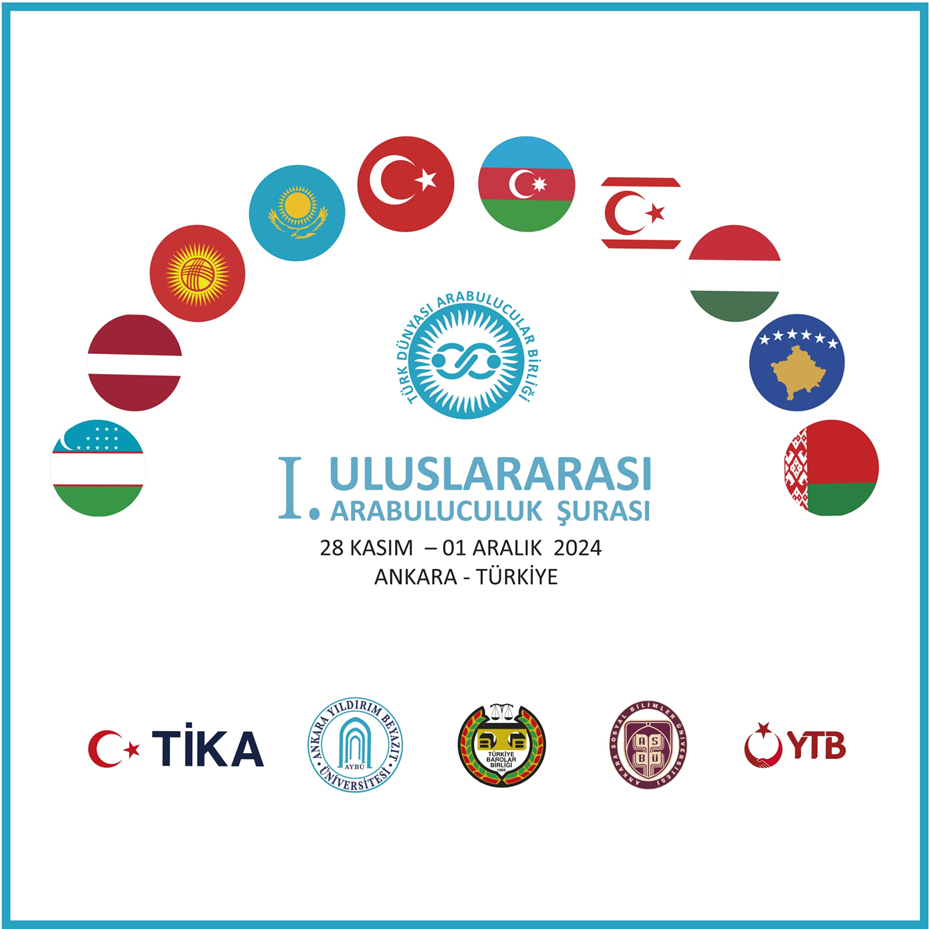 Arabuluculuk, uyuşmazlık yaşayan kişilerin, tarafsız bir üçüncü kişiden yardım alarak aralarındaki konuları müzakere ettikleri bir uyuşmazlık çözüm yoludur.
Bu yolu farklı kılan en temel özellik, uyuşmazlığın tamamen taraflarca, onların istek ve inisiyatifleri doğrultusunda çözülmesidir. 
Ülkemizde arabuluculuk 6325 sayılı Hukuk Uyuşmazlıklarında Arabuluculuk Kanunu ile düzenlenmiştir. Anılan Kanunun 22.06.2013 tarihinde yürürlüğe girmesi sistemimize bu dostane çözüm yolunu sokmuştur.
Arabuluculuk Nedir?
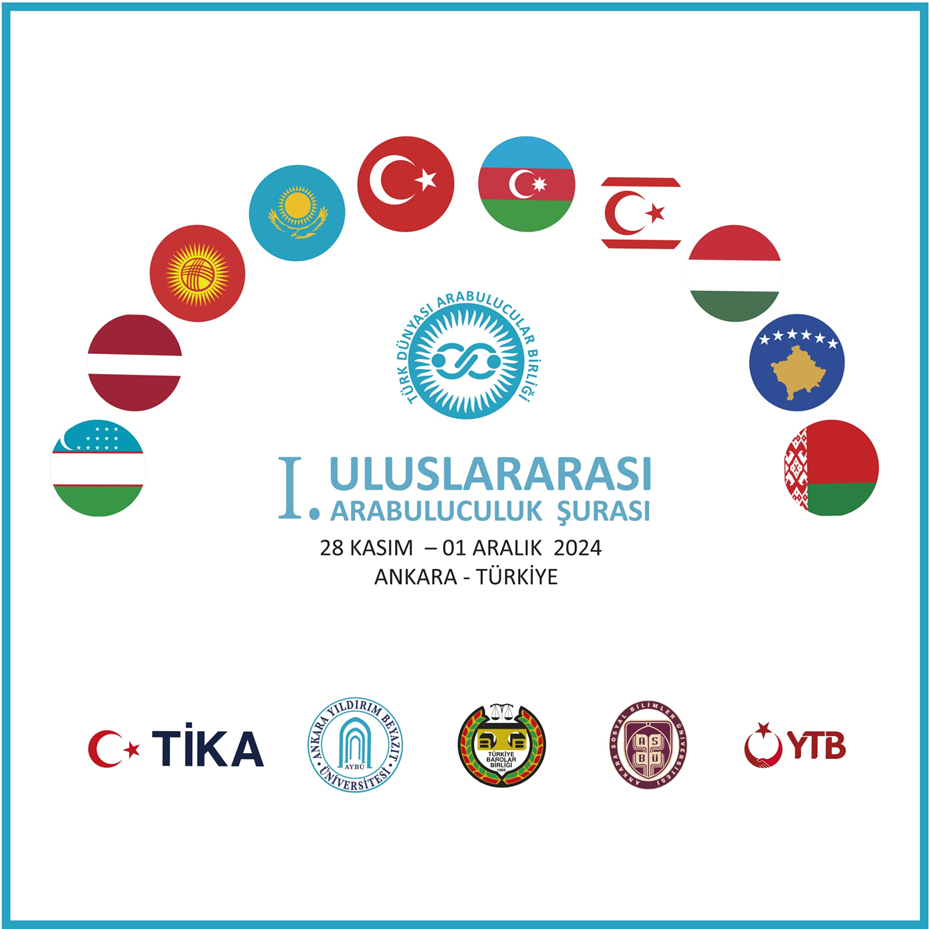 6325 sayılı Hukuk Uyuşmazlıklarında Arabuluculuk Kanunu tanımlar maddesinde arabuluculuğu; “Sistematik teknikler uygulayarak, görüşmek ve müzakerelerde bulunmak amacıyla tarafları bir araya getiren, onların birbirlerini anlamalarını ve bu suretle çözümlerini kendilerinin üretmesini sağlamak için aralarında iletişim sürecinin kurulmasını gerçekleştiren, uzmanlık eğitimi almış olan tarafsız ve bağımsız bir üçüncü kişinin katılımıyla ve ihtiyarî olarak yürütülen uyuşmazlık çözüm yöntemi” şeklinde tanımlamıştır. 
Müzakere ve iletişim arabuluculuğun temelleridir. Amaç tarafların kendi başlarına sağlayamadıkları sağlıklı iletişim ortamına tarafsız üçüncü kişi olan arabulucu yardımı ile ulaşmalarının sağlanmasıdır.
Arabulucu taraflar arasındaki uyuşmazlığı çözmez, bu yönü ile hakim ve hakemden çok farklıdır. Arabulucu, tarafların aralarındaki uyuşmazlığı kendilerinin çözmelerine yardımcı olan kişidir. 6325 sayılı Kanun’un 2. maddesi arabulucuyu, “arabuluculuk faaliyetini yürüten ve Bakanlıkça düzenlenen arabulucular siciline kaydedilmiş bulunan gerçek kişi” olarak tanımlamıştır.
Türkiye’de Arabuluculuk
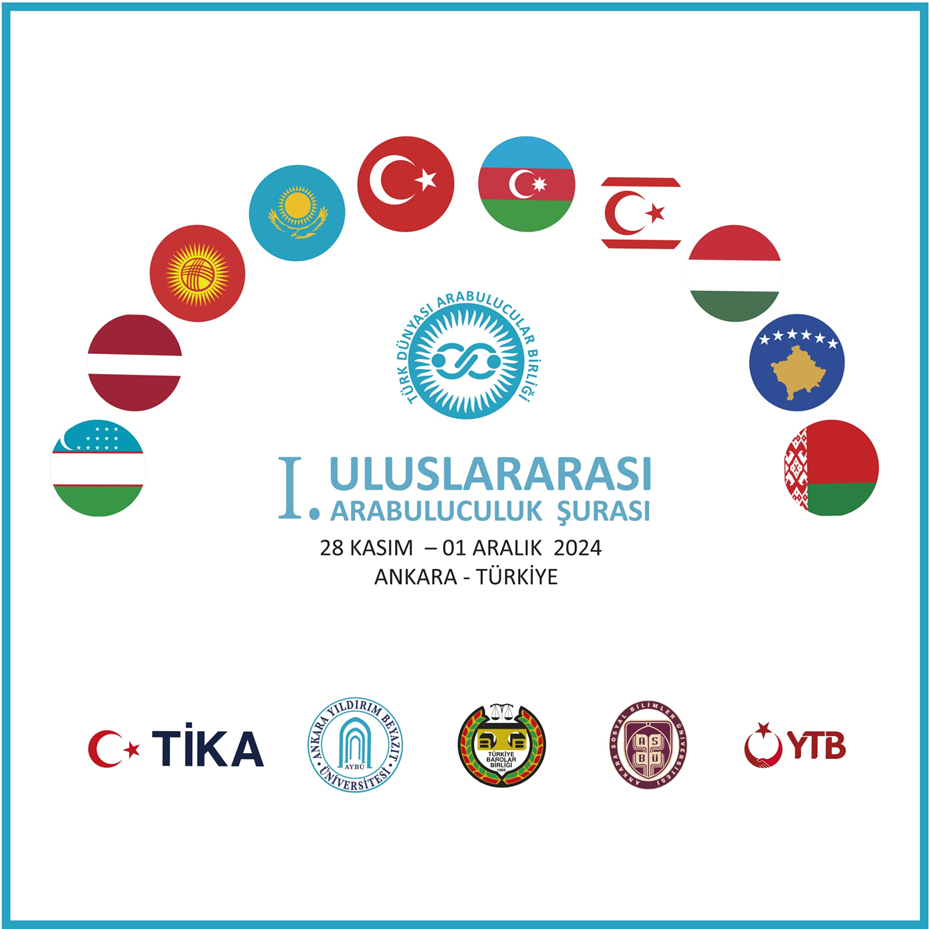 Ülkemizde ilk olarak arabuluculuğun yaygınlaşması için bazı tedbirler alınmaya çalışılmıştır.
Öncelikle 6100 sayılı Hukuk Muhakemeleri Kanunu’na eklenen hükümlerle hâkimlere, tarafları arabuluculuğa teşvik etme ödevi getirilerek arabuluculuğun uygulama alanının ülke genelinde artırılması amaçlanmıştır.
Arabuluculuk sürecinin başlatılması, devamı ve sona erdirilmesi tamamen tarafların ihtiyarına bırakılmıştır.
Türkiye’de Arabuluculuk-Gelişim Aşamaları-
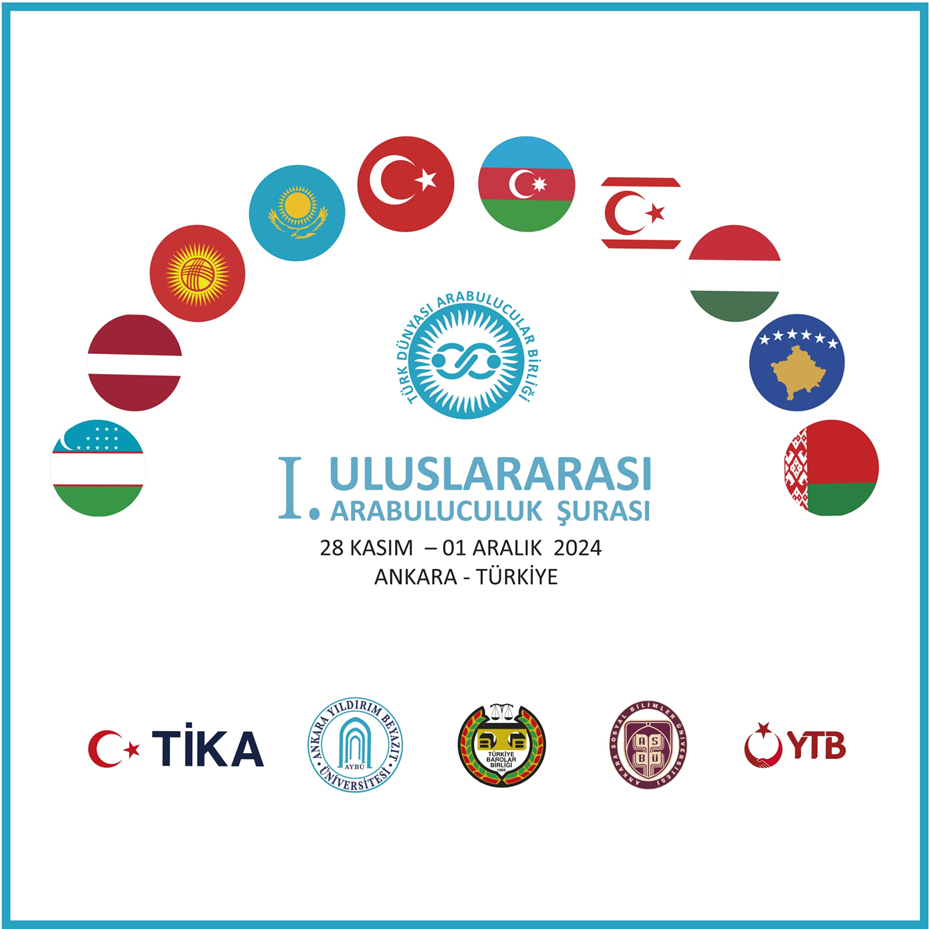 Alternatif bir uyuşmazlık çözme yöntemi olan arabuluculuğun esasen ihtiyari yani tamamen iradi olması asıldır. 
Arabulucu sadece tarafların iletişim kurmaları ve birbirlerini anlamalarını sağlamak için vardır ve bir çözüm olacak ise bu ancak tarafların onu istemesi halinde mümkündür. Arabulucu sadece tarafların sağlıklı iletişim kurmasını sağlar.
Arabuluculuğun bir diğer önemli özelliği ise gizliliktir. 6325 sayılı Kanun’un 4. maddesi, “Taraflarca aksi kararlaştırılmadıkça arabulucu, arabuluculuk faaliyeti çerçevesinde kendisine sunulan veya diğer bir şekilde elde ettiği bilgi ve belgeler ile diğer kayıtları gizli tutmakla yükümlüdür. Aksi kararlaştırılmadıkça taraflar da bu konudaki gizliliğe uymak zorundadırlar” hükmünü içermektedir.
Türkiye’de Arabuluculuk-Gelişim Aşamaları-
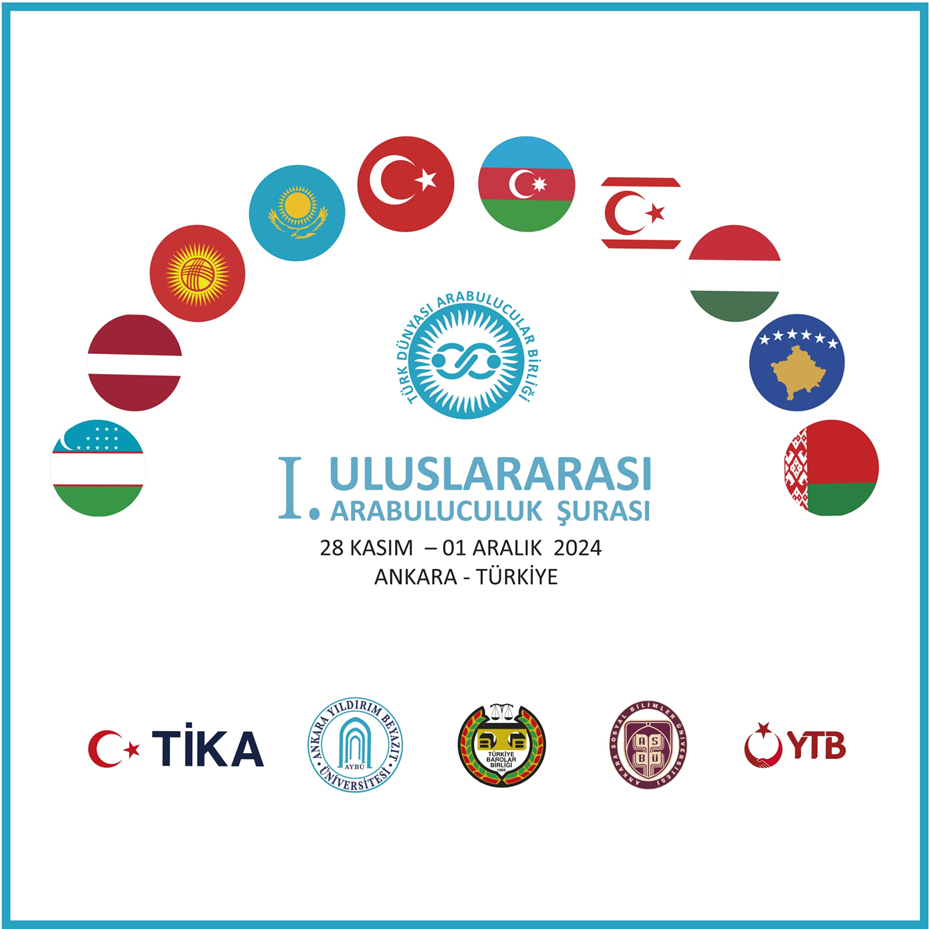 6325 sayılı Kanun’un 1. maddesinin 2. fıkrası uyarınca yabancılık unsuru taşıyanlar da dahil olmak üzere ancak tarafların üzerinde serbestçe tasarruf edebilecekleri iş veya işlemlerden doğan özel hukuk uyuşmazlıkları arabuluculuk yöntemi ile çözümlenebilir.
Ülkemizde arabuluculuğu yaygınlaştırmak amacıyla dava şartı arabuluculuk adı verilen bir yöntem kullanılmaya başlanmıştır. Dava şartı arabuluculuk, tarafların, bir usul hukuku kurumu vasıtasıyla, mahkemeye veya hakeme başvurmadan önce mutlaka katılmaları gereken arabuluculuk sürecini ifade eder.
Arabuluculuğun zorunlu olması esasen işin özüne yabancıdır. Ancak ülkemizde arabuluculuk halen hukukçular arasında bile tam olarak bilinmeyen, hatta tanınmayan bir yöntemdir. Benzer bir durum İtalya gibi bazı ülkelerde de gündeme gelmiş ve bir süre zorunlu arabuluculuk uygulanmıştır.
Böylece kuruma yönelik önyargılar kırılacak, bilinirlik ve ilgi artacaktır. Kanımızca bu sürecin uzun olmaması gerekir.
Ülkemizde «zorunlu arabuluculuk» özel bir dava şartı olarak getirilmiştir.
Türkiye’de Dava Şartı Arabuluculuk
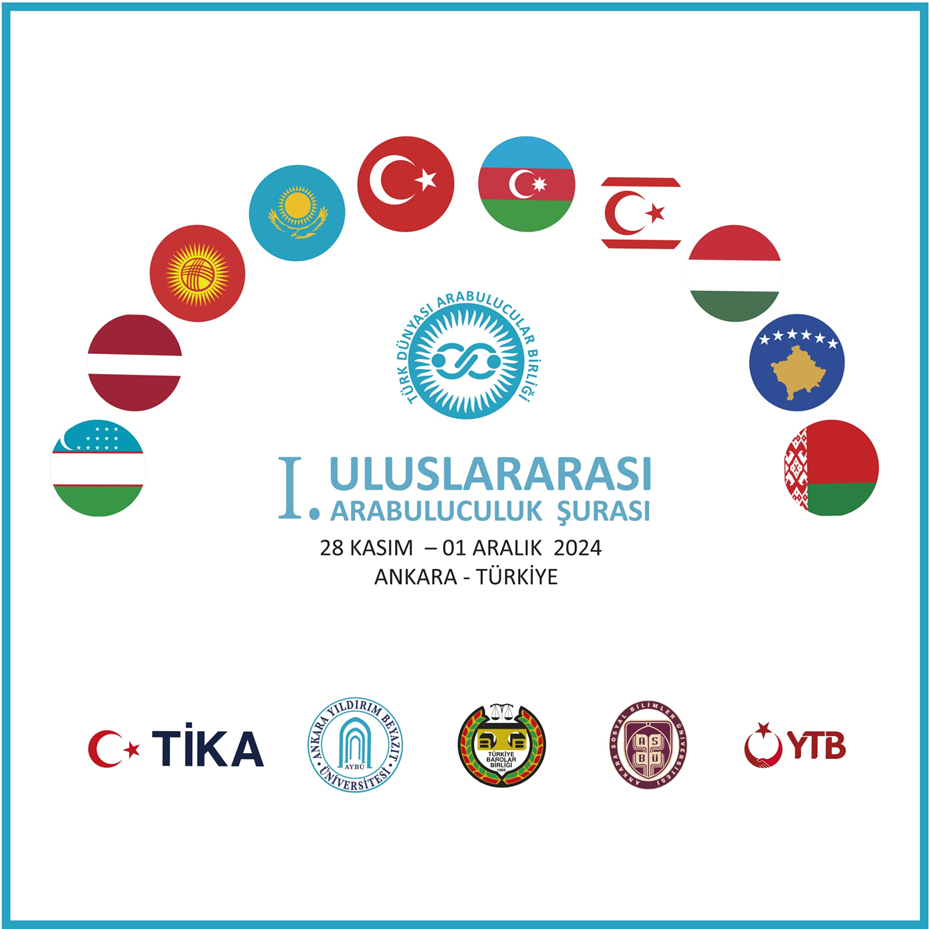 İşçi ve işveren arasındaki anlaşmazlıklara ilişkin arabuluculuk sistemini getiren 7036 sayılı İş Mahkemeleri Kanunu Türkiye Büyük Millet Meclisi Genel Kurulu’nda 12.10.2017 tarihinde kabul edilerek yasalaşmış ve 25.10.2017 tarihli Resmi Gazete ’de yayınlanmıştır.
Getirilen düzenleme ile 1.1.2018 tarihinden itibaren geçerli olmak üzere kanuna, bireysel veya toplu iş sözleşmesine dayanan işçi veya işveren alacağı ve tazminatı ile işe iade talebiyle açılan davalarda, arabulucuya başvurulmuş olması dava şartı olarak belirlenmiştir. Davacı, arabuluculuk faaliyeti sonunda anlaşmaya varılamadığına ilişkin son tutanağın aslını veya arabulucu tarafından onaylanmış bir örneğini dava dilekçesine eklemek zorundadır.
Yürürlüğe giren kanun ile “dava şartı olarak arabuluculuk” kavramı ilk kez Türk Hukuku’na girmekte ve işçi veya işveren alacağı ve tazminatı ile işe iade talebi hususlarında dava açmadan önce arabulucuya başvurulması zorunlu kılınmaktadır.
Arabulucuya başvurulmadan dava açılırsa herhangi bir işlem yapılmaksızın dava, dava şartı yokluğu nedeniyle usulden reddedilecektir.
Türkiye’de Arabuluculukİş Hukukunda
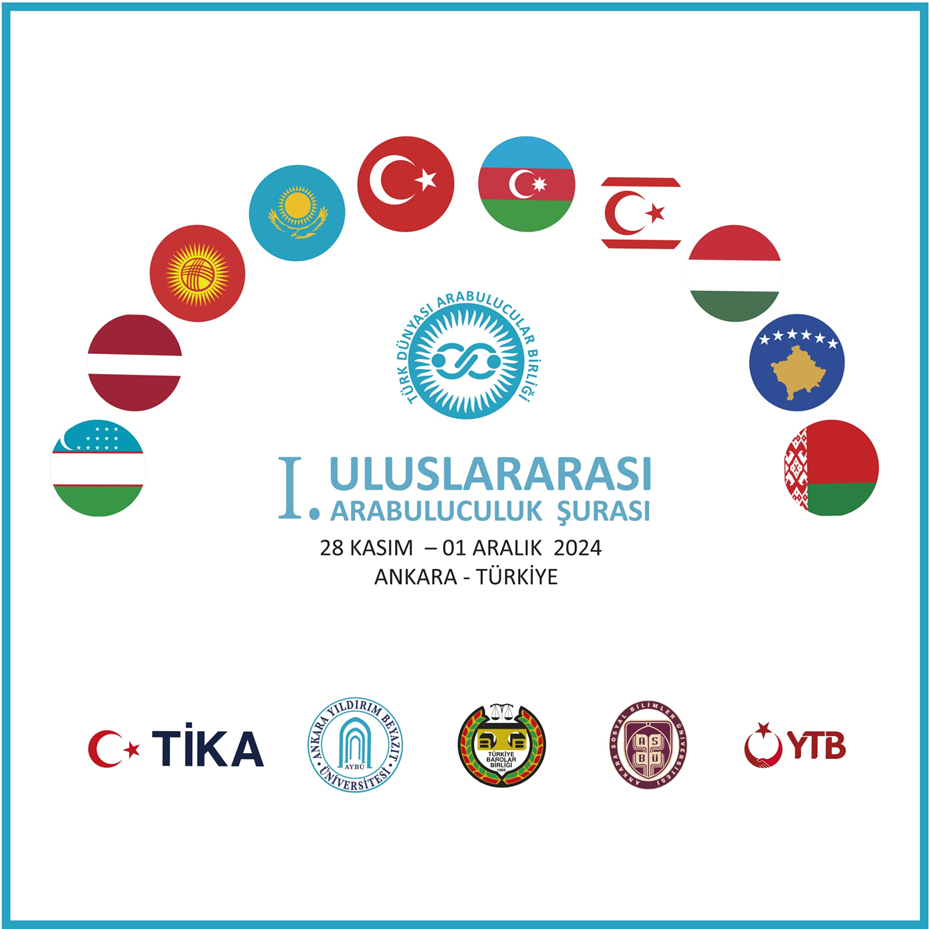 Ticari davalar öncesinde arabuluculuğa başvurulmasına dair hükümler içeren 7155 Sayılı Abonelik Sözleşmesinden Kaynaklanan Para Alacaklarına ilişkin Takibin Başlatılması Usulü Hakkında Kanun 19.12.2018 tarih ve 30630 sayılı Resmi Gazete’de yayımlanarak yürürlüğe girmiştir.
Kanun’un 20. maddesi ile 6102 sayılı Türk Ticaret Kanunu’na 5/A maddesi eklenmiş olup; 01.01.2019 tarihi itibarı ile Türk Ticaret Kanunu’nun 4. maddesi kapsamındaki ve diğer kanunlarda belirtilen ticari davalardan, konusu bir miktar paranın ödenmesi olan alacak ve tazminat talepleri hakkında dava açılmadan önce arabulucuya başvurulması zorunlu hale getirilmektedir.
Buna göre uyuşmazlığın konusunun mutlaka “bir miktar paranın ödenmesi” olması gerekmektedir. Düzenlemede paranın miktarı veya türüne ilişkin herhangi bir sınırlama getirilmemiştir.
Türkiye’de ArabuluculukTicaret Hukukunda
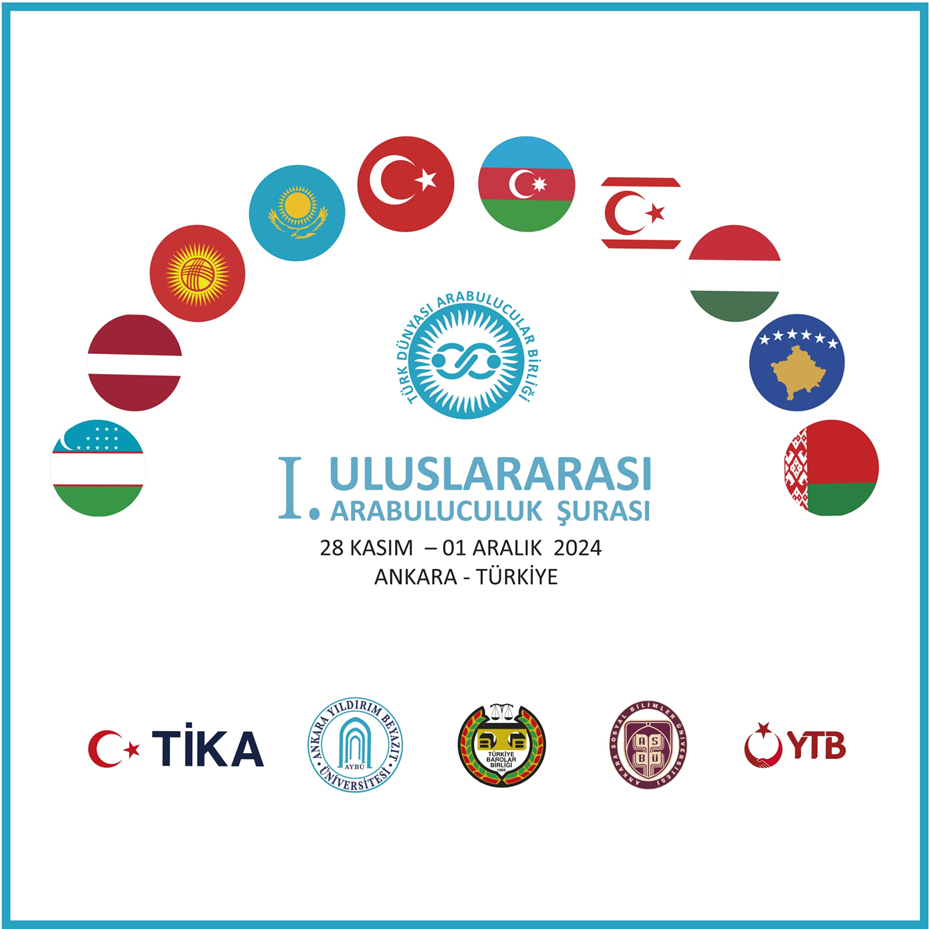 6502 sayılı Kanunda 22.07.2020 tarihinde yapılan değişiklik ile; tüketici mahkemelerinde görülen uyuşmazlıklarda dava açılmadan önce arabulucuya başvurulmuş olması dava şartıdır. 
Tüketici hakem heyetinin görevi kapsamında olan uyuşmazlıklar ile tüketici hakem heyeti kararlarına yapılan itirazlar bakımında dava şartı olarak arabuluculuğa ilişkin hükümler uygulanmaz.
Türkiye’de ArabuluculukTüketici Hukukunda
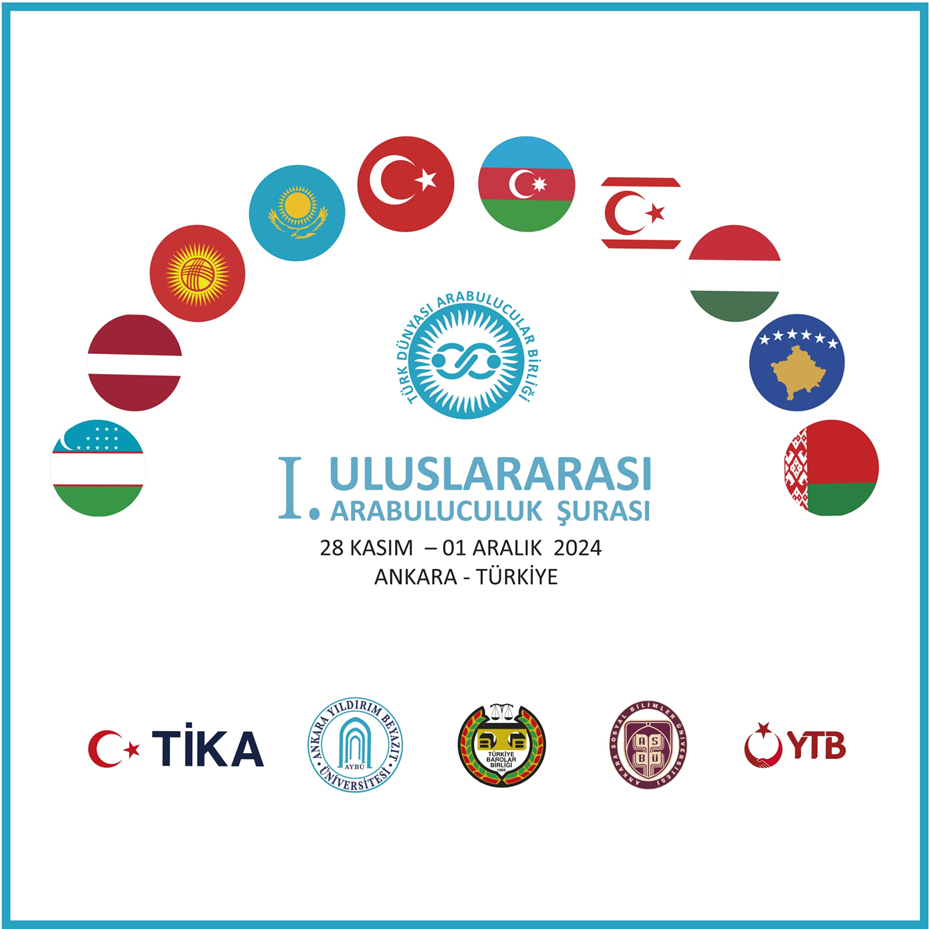 5 Nisan 2023 tarihli ve 32154 sayılı Resmî Gazete’de yayımlanan 7445 Sayılı İcra ve İflas Kanunu ile Bazı Kanunlarda Değişiklik Yapılmasına Dair Kanun ile 6326 sayılı Hukuk Uyuşmazlıklarında Arabuluculuk Kanunu’nda (“HUAK”) önemli değişiklikler yapılmış ve özellikle değinilen sorunlara çözüm getirilmeye çalışılırken, dava şartı arabuluculuk ile çözümlenebilecek uyuşmazlıkların kapsamı da önemli ölçüde genişletilmiştir.
Yine aynı gün ve sayılı Resmi Gazete’de yayınlanan 7442 sayılı Orman Kanunu ve Bazı Kanunlarda Değişiklik Yapılmasına dair Kanun ile Tarım Kanununa bir hüküm eklenerek bir yeni dava şartı arabuluculuk alanı daha ihdas edilmiştir.
Türkiye’de ArabuluculukKapsamda Genişleme
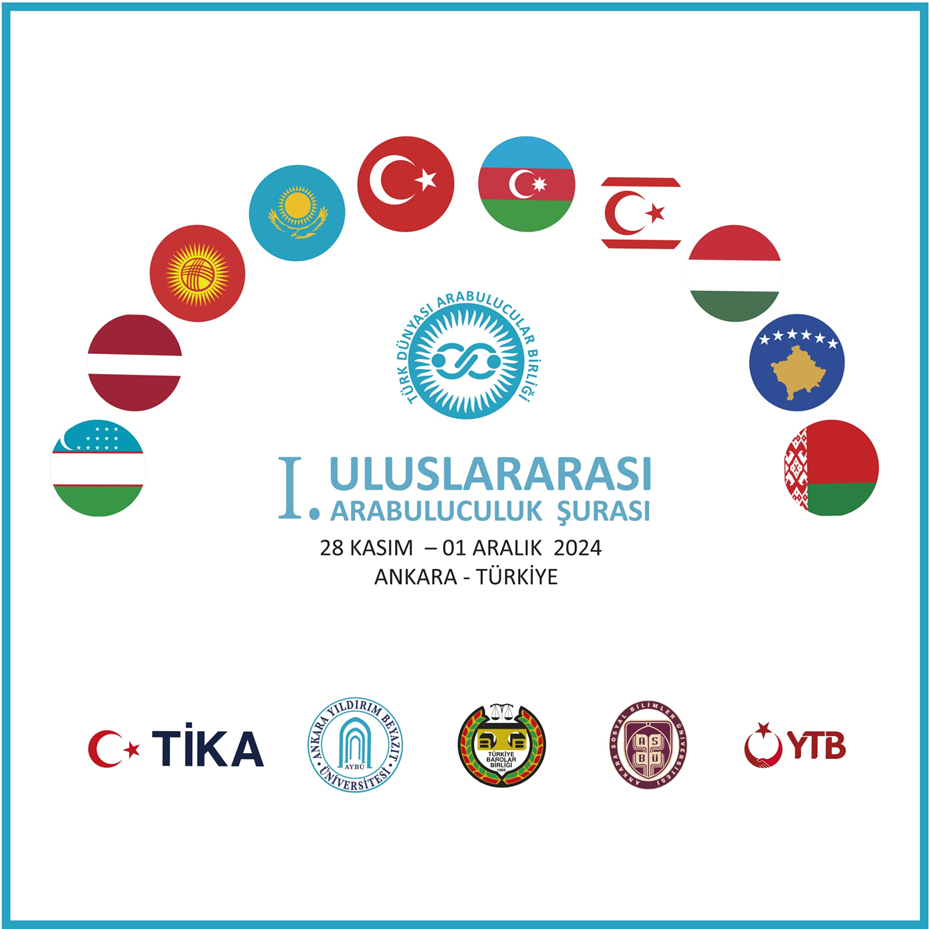 Yeni yasal düzenleme ile dördü 7445 sayılı Kanun, biri 7442 saylı Kanun ile olmak üzere beş yeni dava şartı arabuluculuk alanı getirilmiştir:
1. Kira ilişkisinden kaynaklanan uyuşmazlıklar, 
2. Taşınır ve taşınmazların paylaştırılmasına ve ortaklığın giderilmesine ilişkin uyuşmazlıklar, 
3. Kat Mülkiyeti Kanunu'ndan kaynaklanan uyuşmazlıklar, 
4. Komşu hakkından kaynaklanan uyuşmazlıklar,
5. Tarımsal üretim sözleşmesinden kaynaklanan uyuşmazlıklarda dava açılmadan önce arabulucuya başvurulmuş olması şartı aranacaktır.
Türkiye’de ArabuluculukKapsamda Genişleme
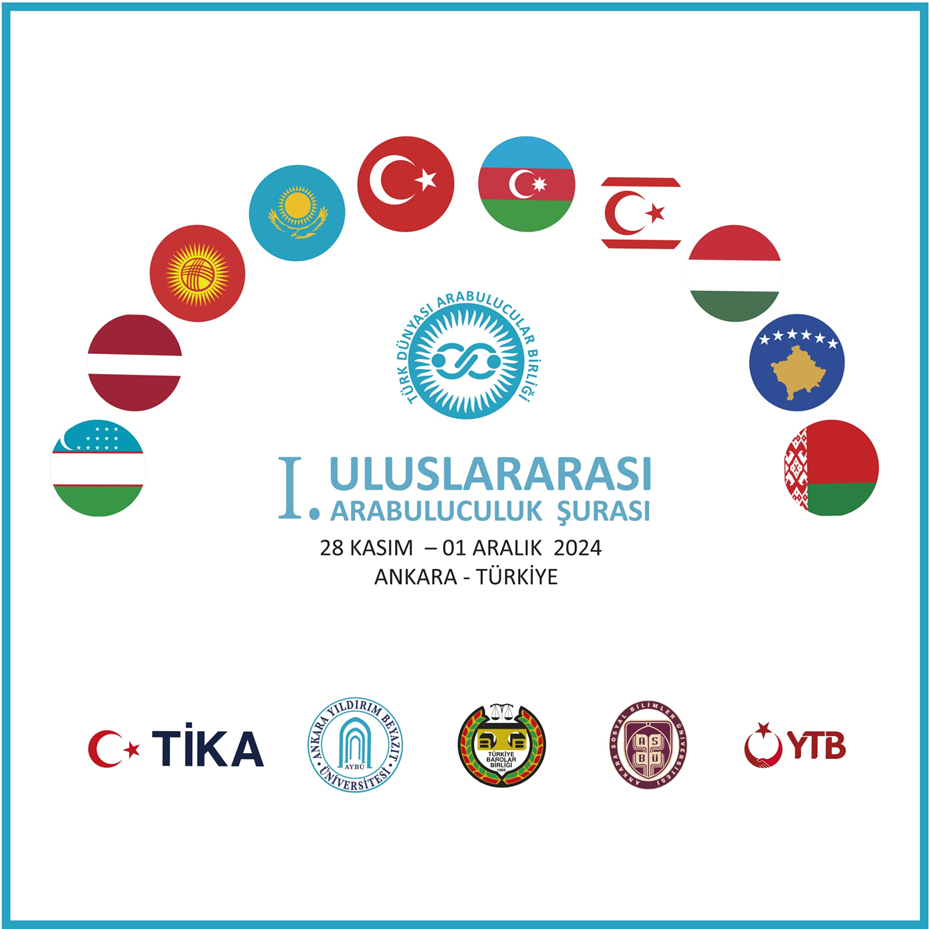 HUAK’na eklenen 18/B maddesi a bendi ile kira ilişkisinden kaynaklanan uyuşmazlıklar dava şartı arabuluculuk kapsamına alınmıştır. 
Bu hüküm hem taşınır hem taşınmaz kiraları bakımından geçerlidir. 
Ancak kiralanan taşınmazların 2004 sayılı İcra ve İflas Kanununa göre ilamsız icra yoluyla tahliyesine ilişkin hükümler dava şartı olarak arabuluculuk usulüne tabi olmayacaktır. Bu kapsamda, icra mahkemesine yapılacak itirazın kaldırılması talepleri ile tahliye talepleri dava şartı olarak arabuluculuk kapsamında değildir. Ancak anılan usulde sulh hukuk mahkemesinde dava açılması gerektiğinde dava şartı olarak arabuluculuğa ilişkin hükümler uygulanacaktır.
Bu düzenleme ile ilamsız icra yoluyla tahliye hariç olmak üzere, kiralananın tahliyesi, kira bedelinin tespiti, kira uyarlama davaları, kiracı ve kiralayan arasındaki her türlü alacak ve tazminat talebine ilişkin uyuşmazlıklarda dava açmadan önce arabulucuya başvurmak zorunlu hale gelmiştir. Başvuran tarafın kiracı ya da kiralayan olması mümkündür.
Türkiye’de ArabuluculukKira İlişkisinden Kaynaklı Uyuşmazlıklar
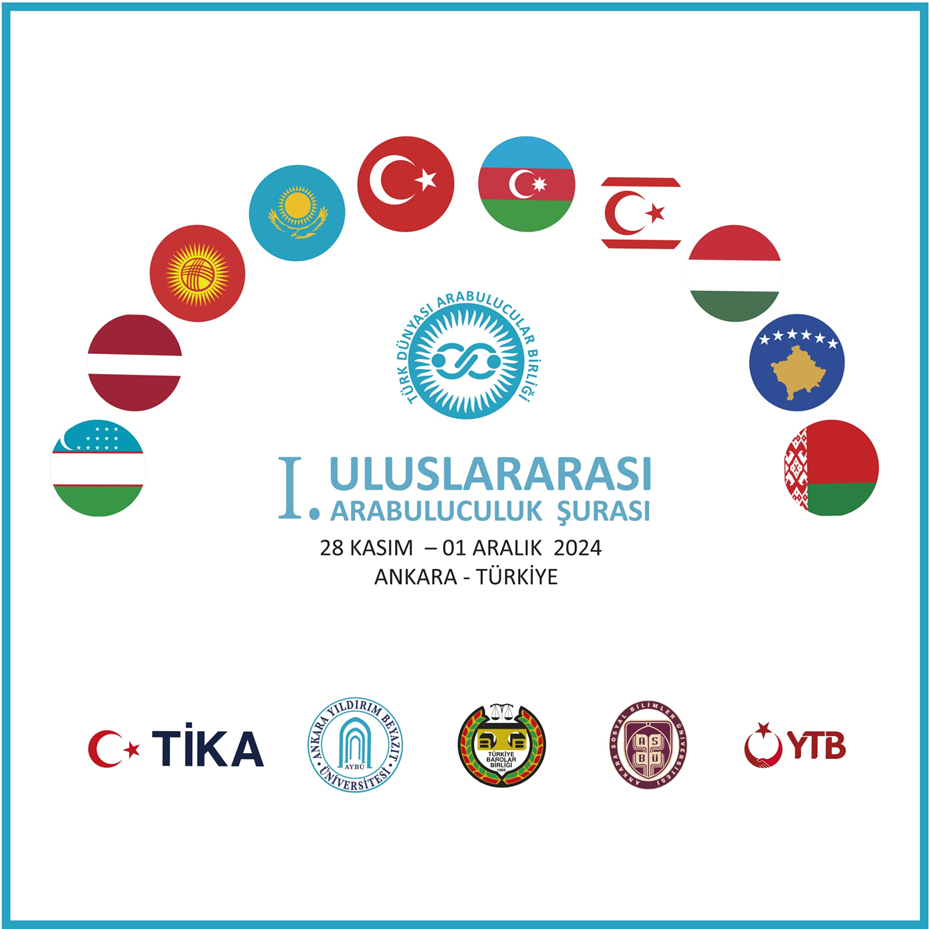 Kanuna eklenen 18/B maddesi (b) bendiyle, taşınır ve taşınmazların paylaştırılmasına ve ortaklığın giderilmesine ilişkin uyuşmazlıkların dava şartı olarak arabuluculuk usulüne tabi olacağı düzenlenmektedir.
Ortaklığın giderilmesi (eski adıyla izale-i şüyu) davası, paylı mülkiyete ya da elbirliği ile mülkiyetine konu olan taşınmaz veya taşınır mallarda paydaşlar/ortaklar arasında birlikte mülkiyet ilişkisini sona erdirerek ferdi mülkiyete geçilmesini sağlayan bir dava türüdür.
Ortaklığın giderilmesi davasını açma hakkı paylı mülkiyet bakımından paydaşlara, elbirliği ile mülkiyet bakımından elbirliği ortaklarına aittir. Bu davanın açılmasında taşınır veya taşınmaz mal ve haklar için dava konusu malın değerine bakılmaksızın, görevli mahkeme, Sulh Hukuk Mahkemesi’dir. 
Hukukumuzda paylı mülkiyetin yanı sıra ortaklığın giderilmesi davasının açıldığı en önemli alan mirasçılık sebebiyle meydana gelen elbirliği mülkiyeti ilişkileri bakımındandır. En uzun süren ve zor davalar da bu konuda ortaya çıkmaktadır. Arabuluculuğun dava şartı olması ile birlikte bu davaların sayısında yavaş da olsa azalma görülmeye başlanmış ve en önemlisi aile ilişkileri zedelenmeden elbirliği ortaklarının birlikte bir çözüme varması mümkün hale gelmiştir. Ancak bu arabuluculuk sürecinde dikkat edilmesi gereken bazı önemli konular vardır. Bunun başında da özellikle elbirliği mülkiyetinde taraf teşkili ve oybirliğinin sağlanmasıdır. Mirasçılar arasında, mirasçı sayısının çok ve ülke geneline, hatta yurtdışına dağılmış olduğu hallerde hepsini bir araya getirebilmek ciddi bir zorluk taşımaktadır.
Türkiye’de ArabuluculukOrtaklığın Giderilmesi
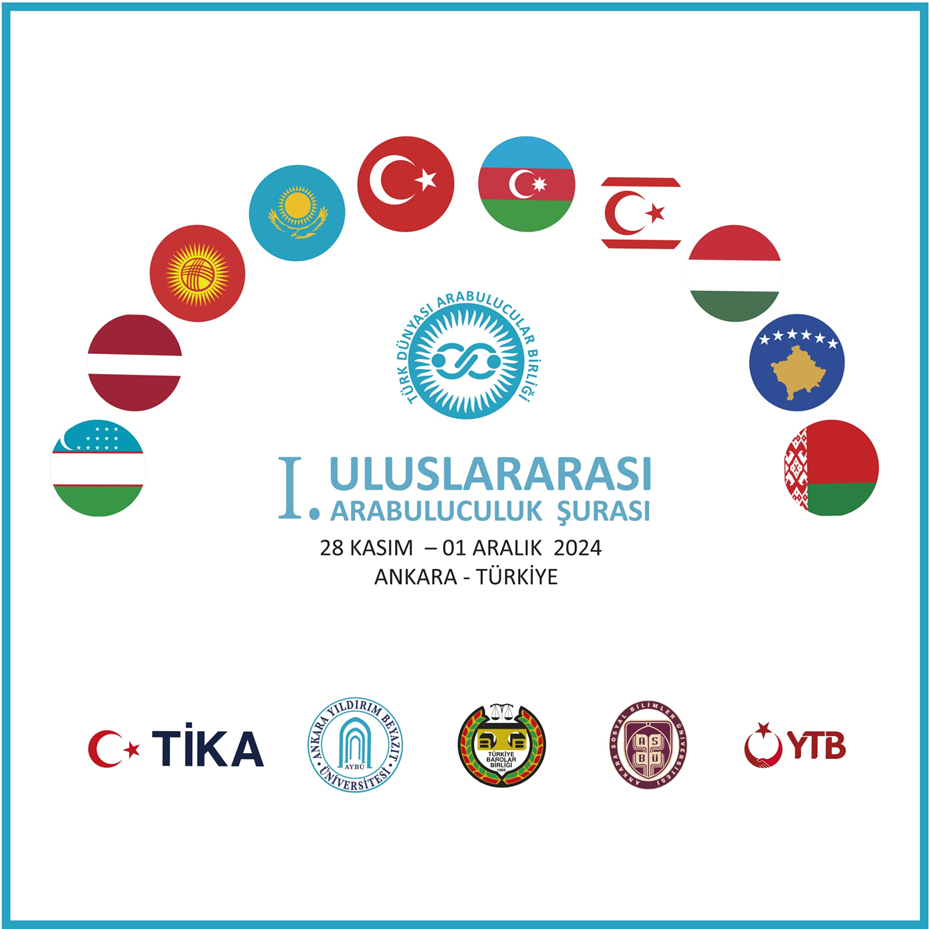 6325 sayılı Kanuna eklenen 18/B maddesi (c) bendiyle, 634 sayılı Kat Mülkiyeti Kanunundan kaynaklanan uyuşmazlıkların dava şartı olarak arabuluculuk usulüne tabi olacağı hükme bağlanmaktadır.
Kat Mülkiyeti konusundaki uyuşmazlıklar belki de arabuluculuğun en etkili kullanılabileceği ve ilişkilerin korunmasına en çok ihtiyaç gösteren uyuşmazlıklardır. Kişinin yaşadığı yerin nasıl yönetileceğini ve kişilerin komşularıyla aralarındaki ilişkileri doğrudan ilgilendirdiğinden, diğer uyuşmazlık türlerine göre kişiyi belki de en çok etkileyen uyuşmazlık türleri arasındadır. Bu nedenle kat mülkiyeti hukuku konusuna giren uyuşmazlıkların hızlı ve etkili bir şekilde çözümlenmesinde sadece bireyin değil, aynı zamanda toplumun menfaati bulunmaktadır. 
Apartman yönetimi, tadilat-tamirat yapılması, aidat belirlenmesi gibi konularda dava yoluna gidilmesi hem sürecin çok uzamasına yol açmakta hem de aslında komşu olan tarafları germekte ve çoğu zaman aynı apartman veya sitede oturan kişileri birbirine düşman haline getirmektedir. Oysa arabuluculuk sürecinde taraflar birbirlerine, arabulucunun müzakere ve iletişim teknikleri kullanmasıyla, kendilerini anlatabilme fırsatı buldukları gibi çözümü de ortaklaşa kararlaştırmaktalar ve süreç sonunda da dostluk ve iyi komşuluk ilişkileri devam etme olanağına kavuşmaktadır. Bu da arabuluculuk kurumunu toplumsal barışa katkısı açısından Kat Mülkiyeti Hukuku konulu uyuşmazlıklarda daha da önemli bir hale getirmektedir.
Türkiye’de ArabuluculukKat Mülkiyeti
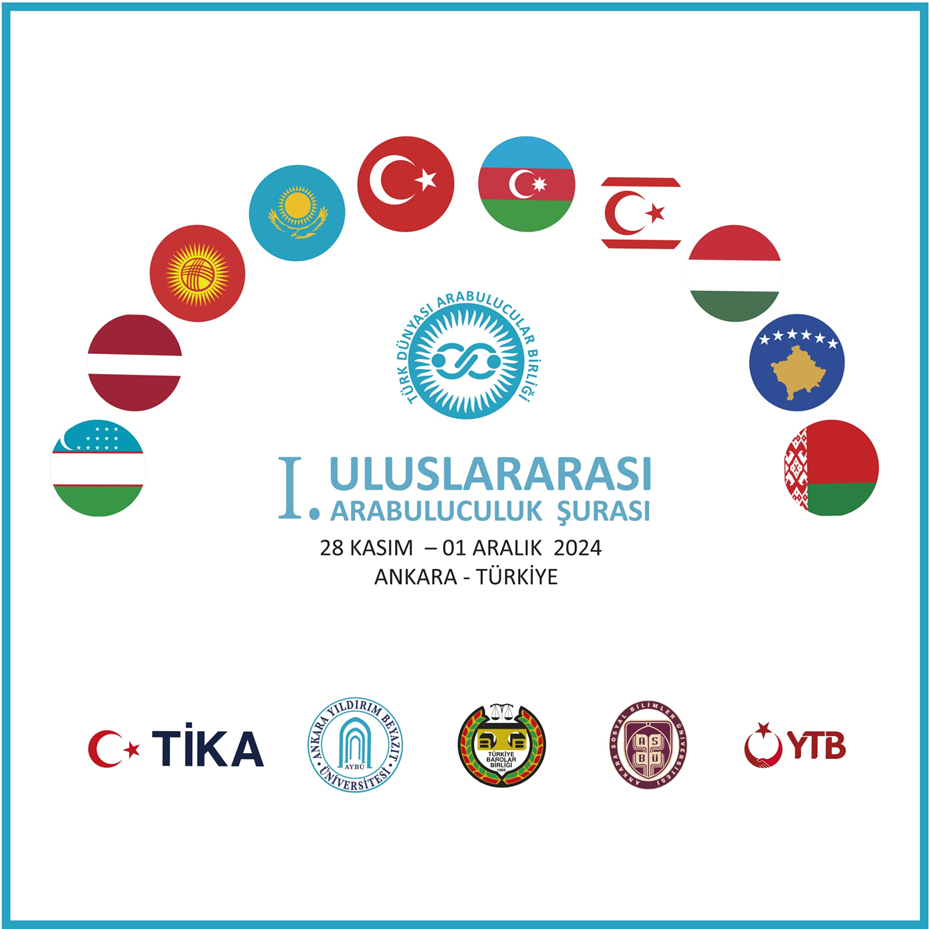 6325 sayılı Kanuna eklenen 18/B madddesi (ç) bendiyle, komşu hakkından kaynaklanan uyuşmazlıkların da dava şartı olarak arabuluculuk usulüne tabi olacağı kabul edilmektedir. Komşu hakkının kapsamı, 4721 sayılı Türk Medeni Kanunu’nun “Komşu hakkı” başlığı altında yer alan 737 ilâ 750. maddelerine göre belirlenebilecektir.
Mülkiyet hakkı mutlak bir haktır, ancak mülkiyet hakkını kullanan malik bu hakkı kullanırken sınırsız bir özgürlük alanına sahip değildir. Malik belli kurallara uygun davranmak, belli sınırlamalara uymak zorundadır. Bu sınırlamalardan biri de komşuluk hukukundan kaynaklanmaktadır.  
Medeni Kanun’da “Taşınmaz Mülkiyetinin Kısıtlamaları” bölümü altında “Komşu Hakkı” başlıklı bir bölümde 737. madde ve devamında komşuların hakları ve yükümlülükleri düzenlenmiştir. Komşu hakkı, komşu taşınmaz maliklerinin birbirine karşı hak ve yükümlülüklerin bütünüdür. Komşu hakkı, Medeni Kanun’un 737. maddesinde tanımlanmıştır. Buna göre;
“Herkes, taşınmaz mülkiyetinden doğan yetkilerini kullanırken ve özellikle işletme faaliyetini sürdürürken komşularını olumsuz şekilde etkileyecek taşkınlıktan kaçınmakla yükümlüdür.
Özellikle taşınmazın durumuna, niteliğine ve yerel âdete göre komşular arasında hoş görülebilecek dereceyi aşan duman, buğu, kurum, toz, koku çıkartarak, gürültü veya sarsıntı yaparak rahatsızlık vermek yasaktır.”
Türkiye’de ArabuluculukKomşu Hakkı
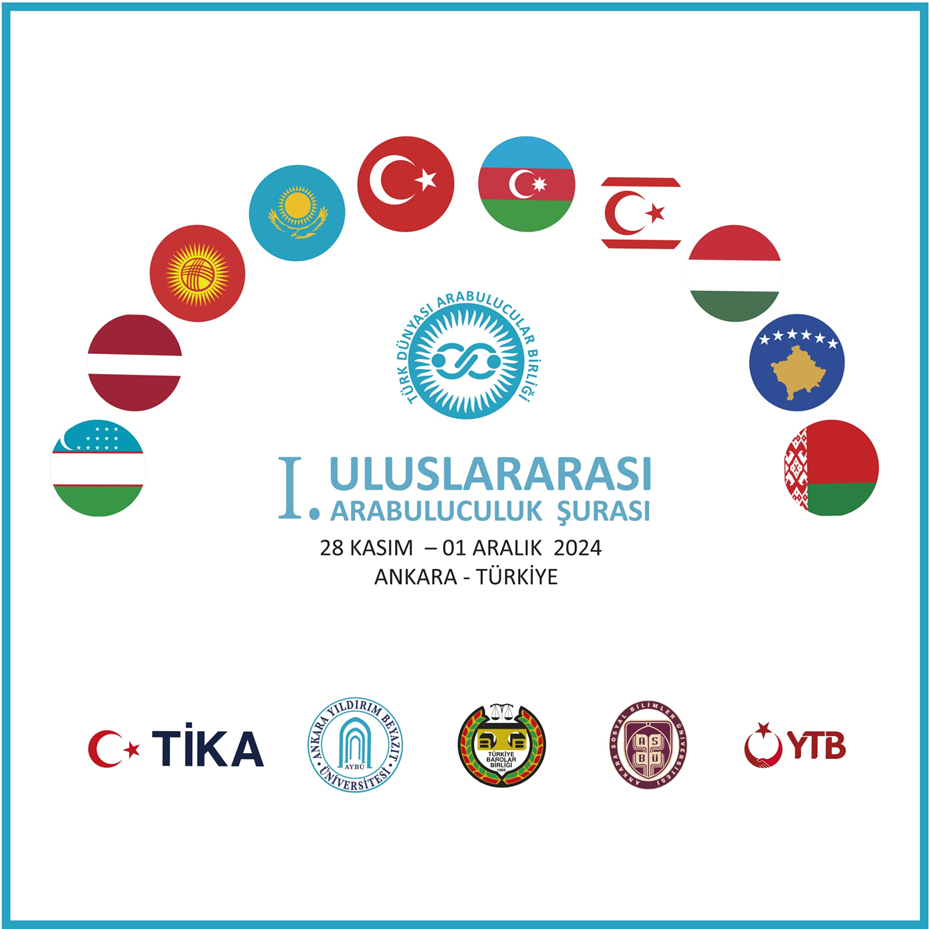 7442 sayılı Orman Kanunu ve Bazı Kanunlarda Değişiklik Yapılmasına Dair Kanun ile yeni bir dava şartı arabuluculuk alanı daha getirilmiştir. Bu Kanunun 3. maddesi ile 5488 sayılı Tarım Kanununun 13. maddesi değiştirilmiştir. Değiştirilen Tarım Kanunu 13. madde tarım sektöründe sözleşmeli üretimi özendirmeyi ve böylece ülkemizde tarımsal faaliyetleri desteklemeyi amaçlamaktadır.     
13. maddeye eklenen e bendi ile tarımsal üretim sözleşmesinden doğan davalarda arabulucuya başvurulmuş olması dava şartıdır. Tarımsal üretim sözleşmesi aslında ülkemizde son yıllarda yaygınlaşmakta olan sözleşmeli üretimin önemli bir parçasıdır ve aracıdır. Küçük ölçekli çiftçilerin modern tedarik zincirlerine katılımı, yoksulluğun azaltılması ve kırsal ekonomik kalkınmanın desteklenmesi sözleşmeli üretimin en önemli amaçları arasında yer almaktadır. Sözleşmeli üretim ile çiftçilerin üretim riskleri azaltılmakta, girdilere ve teknolojilere yapılan yatırımlar arttırılmakta ve böylece daha yüksek verimlilik sağlanmaktadır.
Türkiye’de ArabuluculukTarımsal Üretim Sözleşmesi
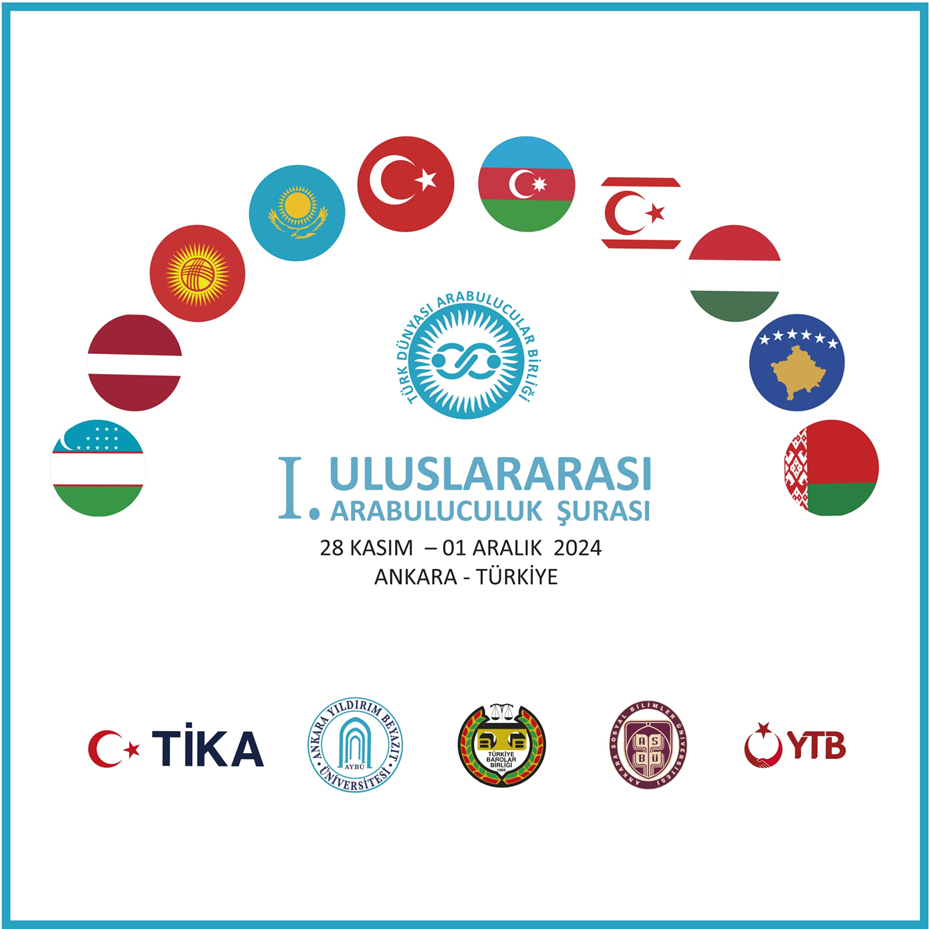 Açılımı Mediation Arbitration olan Med-Arb, bir arabuluculuk-tahkim uygulamasıdır. Bu uygulamanın geliştirilmesinin temel amacı ise; tarafların arabuluculuk ile anlaşamaması durumunda tahkim yolunu kullanarak nihai çözüm yoluna ulaşmaktır. 
Kısaca “Med-Arb” olarak tanımlanan yeni uygulama, her biri farklı birer uyuşmazlık çözüm mekanizması olan arabuluculuk ve tahkimin aynı dava sürecinde iki aşamalı olarak birlikte kullanılmasını sağlayacaktır. Bu çifte uyuşmazlık çözüm mekanizması, iş dünyasının ticari uyuşmazlıklarının çözümünü daha da kolaylaştıracaktır.
Türkiye’de ArabuluculukMED-ARB
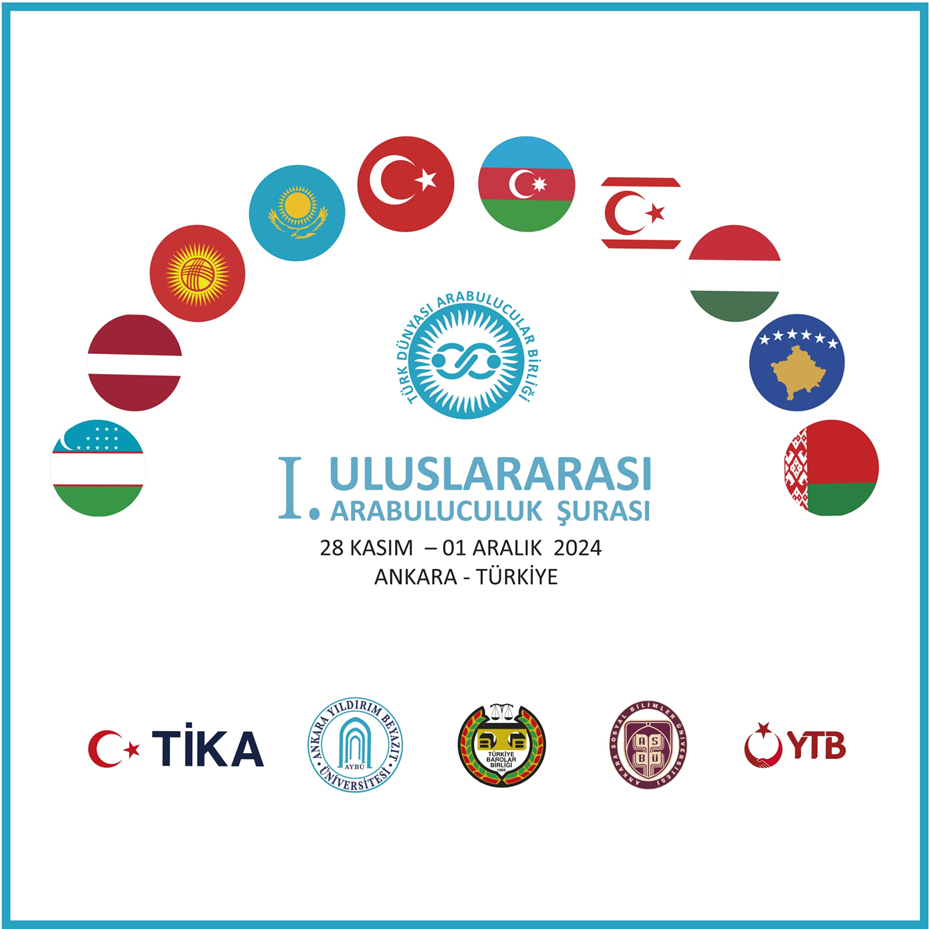 Türkiye’de arabuluculuk giderek gelişen ve esasen son derece hızlı bir ilerleme gösteren önemli bir alternatif uyuşmazlık çözüm yöntemidir. 
Özellikle dava şartı arabuluculuk uygulamasının arabuluculuğu geliştirme ve yaygınlaştırma bakımından ciddi bir etkisi olup, bu sayede arabuluculuk ile tanışan kişiler ilerideki uyuşmazlıklarında artan oranda ihtiyari arabuluculuğa baş vurmaktadır. 
Arabulucuların eğitilmesi, uzmanlık alanlarının belirlenmesi, bu alanlarda yine özel eğitimlerin verilmesi arabuluculuk uygulamasında güveni arttırmanın yanında kaliteyi de arttırmaktadır. 
Yine yasal düzenlemelerdeki istikrar ve gelişim birçok ülkeye örnek teşkil edebilecek niteliktedir.
Türkiye ve Türk hukukundaki düzenlemeler tüm bu alanda gelişmek isteyen ülkelere öncülük edebilir ve böylece özellikle yakın coğrafyamızda bulunan birçok ülke ile arabuluculuk konusunda birlikte hareket edebilir hale gelmek mümkün olur.
Türkiye’de ArabuluculukÖrnekAlınabilir mi?
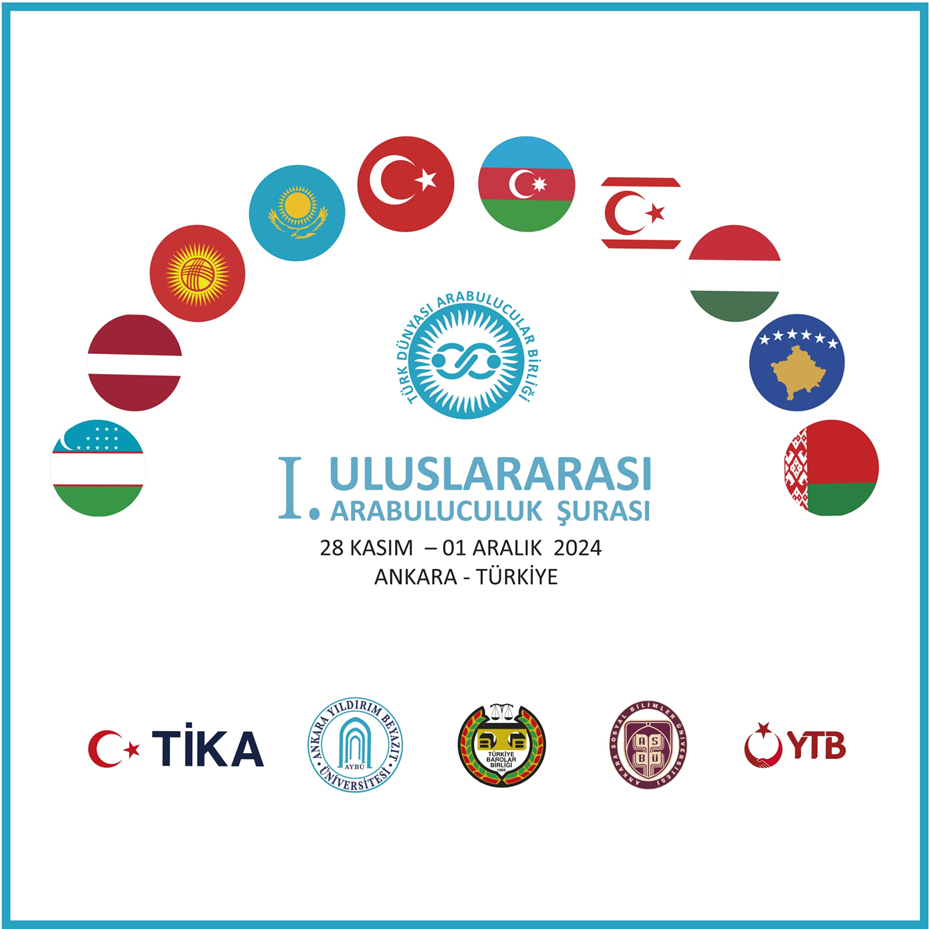 Albert Einstein’ın dediği gibi; «Bilgi deneyimden gelir: Bilgi malumat değildir. Bilmenin tek yolu deneyimlemektir.»
Türkiye deneyimi arabuluculuk alanında ilerlemek isteyen birçok ülke bakımından yol gösterici olacaktır. 
Aynı zamanda bilgiyi birleştirmek ve karşılıklı olarak birbirimizin deneyimlerinden yararlanmak da arabuluculuk uygulaması yaygınlaştıracak ve uluslararası uyuşmazlıklarda da yaygın ve güvenilir olarak kullanılır hale getirecektir.
Yine Einstein’ın dediği gibi «Dünden öğrenin, bugün için yaşayın, yarın için ümit edin.»
Türkiye’de ArabuluculukSonuç
Sabırla dinlediğiniz için çok teşekkür ederim…

Prof. Dr. Şebnem Akipek Öcal
sakipek@hotmail.com
532 549 75 62
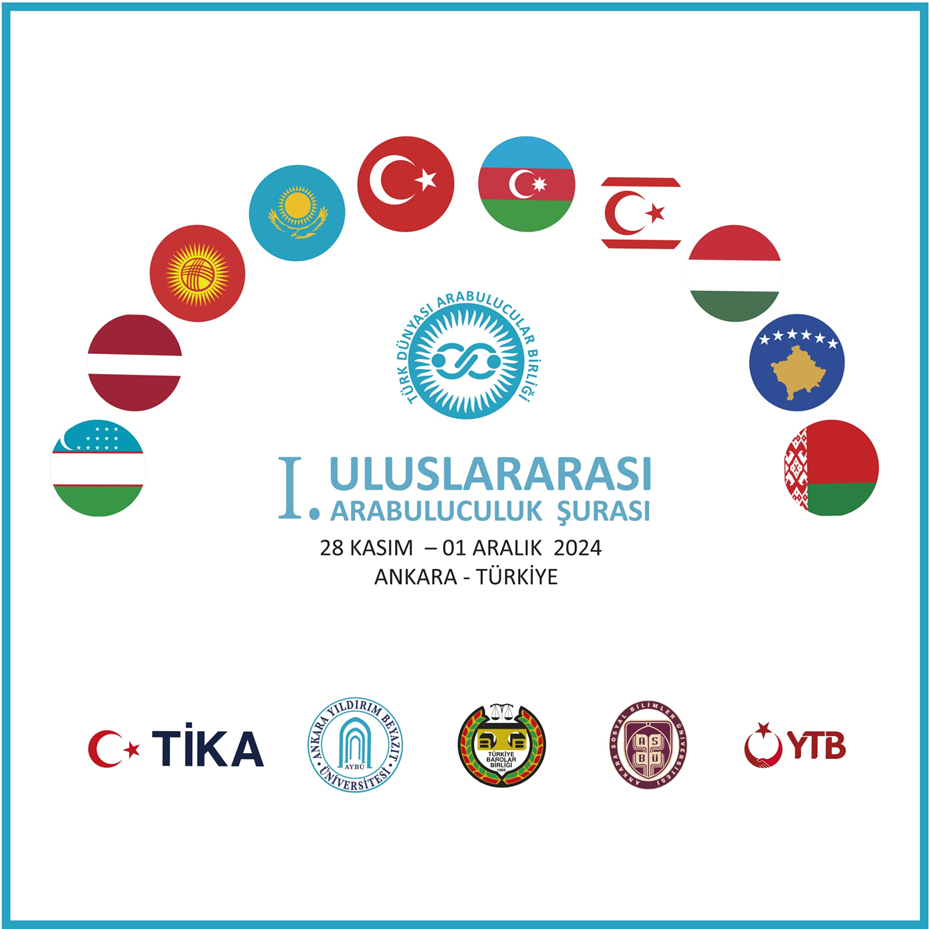